BSB3503 - BiomanufacturingCHAPTER 2Process Plant Design – Part II
Author: Nurul Azyyati Sabri
Co-Author / Editor: Rama Yusvana Faculty Industrial Sciences & Technologyyusvana@ump.edu.my
COST
Manufacturing cost comprise: 
Investment costs
Operating costs
Target is to minimize the costs as whole
1) Investment costs
Non-recurring procurement cost
Could be obtained from banks or project investors
Cost
Operator demands for low procurement costs.
Achieve “break even point” fastest possible time. 
Without compromising quality of the plant. 
The low quality and lifespan of a finished product usually due to low procurement costs.
Cost
Usually, plant operator determines the quality level of the plants. 
Extensive sets of specification.
Minimize investment costs that fulfills all requirements.
2) Operating costs
Continuously arising
Costs for material, energy (utility), labor costs and repair and maintenance. 

Utility costs
Based on quantity
Depending on types of material and energy
Utility cost
Should be kept to a minimum
Depends on their quality and purity
Operator has no influence on price development.
Utility cost
Energy costs: 
Electric power
Others such as steam, natural gas, petroleum, coal
b) Employment cost
Operator’s cost for operating, service and maintenance personnel.
Depending of plant size, operating personnel include the following: 
Plant manager
Crew/operators
c) Service & Maintenance Cost
Especially in the case of plants with long service life 
Types of costs: upkeep, repairs, etc
Maintenance strategies
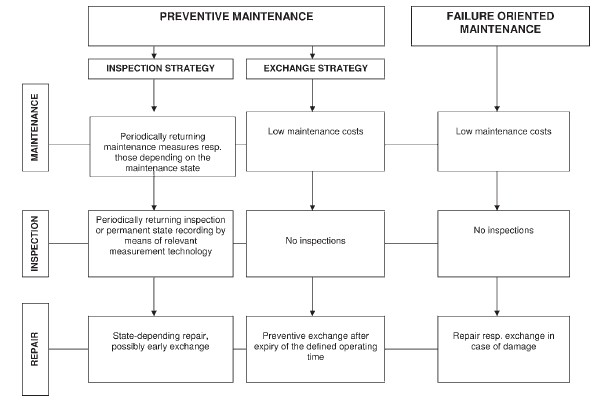 PREVENTATIVE                   FAILURE APPROACH
Risk (Asset Damage): Low
Cost: Low maintenance
Lifespan: Long
Sustainability: High / Good
Risk (Asset Damage): N/A
Cost: Low (No monthly maintenance)
Lifespan: N/A
Sustainability: Medium / High
ADVANTAGES
Risk (Asset Damage): High
Cost: Recurring cost (high annually)
Lifespan: Fixed (Follow Expiry date)
Sustainability: None
Risk (Asset Damage): High
Cost: High repair / replacement
Lifespan: short (failure occurs due to no maintenance)
Sustainability: at risk
DISADVANTAGES
Maintenance Strategies
In failure-oriented maintenance, no costs for upkeep and inspection
Arise in case of failure

Preventive maintenance, more reliable but higher inspection and maintenance costs.
COST – Return On Investment (ROI)
To estimate the profitability of the new product
Aim : 
Estimate the time to reach the break – even point , 
Maximize profit
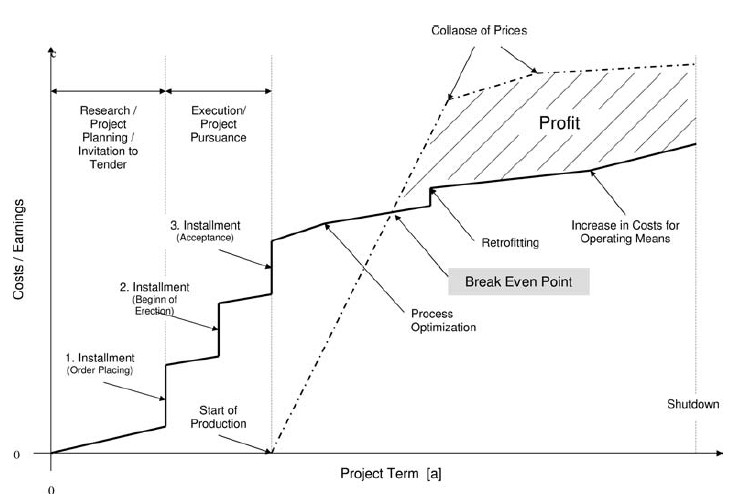 Example Cash Flow of a project.
INQUIRY / INVITATION TO TENDER (ITT)
Generate competing offers from different bidders
Could be preceded by a pre-qualification questionnaire (PQQ).
INQUIRY / INVITATION TO TENDER (ITT)
Type of ITT: 
Open Tenders, open calls for tenders, or advertised tenders are open to all vendors or contractors who can guarantee performance.
Restricted tenders, restricted calls for tenders, or invited tenders are only open to selected prequalified vendors or contractors
May be divided into two-stage process: the first stage is the Expression-of-Interest (EOI) tender call that produces a shortlist of suitable vendors / contractors.
INQUIRY / INVITATION TO TENDER (ITT)
The reasons for initiating restricted tenders is due to differences in scope and purpose. 
Restricted tenders could be chosen because:
essentially only one suitable supplier of the services or product exists
Request For Proposal (RFP)
A Request For Proposal (RFP) is different with Invitation to Tender (ITT) 
RFP is a solicitation or a request to a potential suppliers to submit a business proposal.
Project planning
Risk analysis
Six aspects of risk analysis should be considered:
Customer 
Paying habit and solvency – debt-ridden customers represent higher risk than customer without debt
Interfere in everything
Customer specification
Sometimes not very significant risk because customer specification comprise of details and plant operator / owners not knowing the details.
Risk analysis
Six aspects of risk analysis should be considered:
Location
Project in foreign countries will face higher risks than inland project. Reasons: legislation (eg: custom regulations), infrastructure (transport difficulties), working conditions (climate), language barriers, political issue (terrorism, war).  
Commercial / business part
High contractual penalties, the claim for the liability for lost profit.
Risk Analysis
Deadline situation
Usually, deadlines are short
If a project already been realized several times under similar conditions, this risk can be assessed as low 
Process engineering
The risk is high if involves with a new technology
Have to make sure the quantity and quality products
If the technology is not possible, the plant might be closed down.
Basic engineering
Process development
Basic Flow Diagram
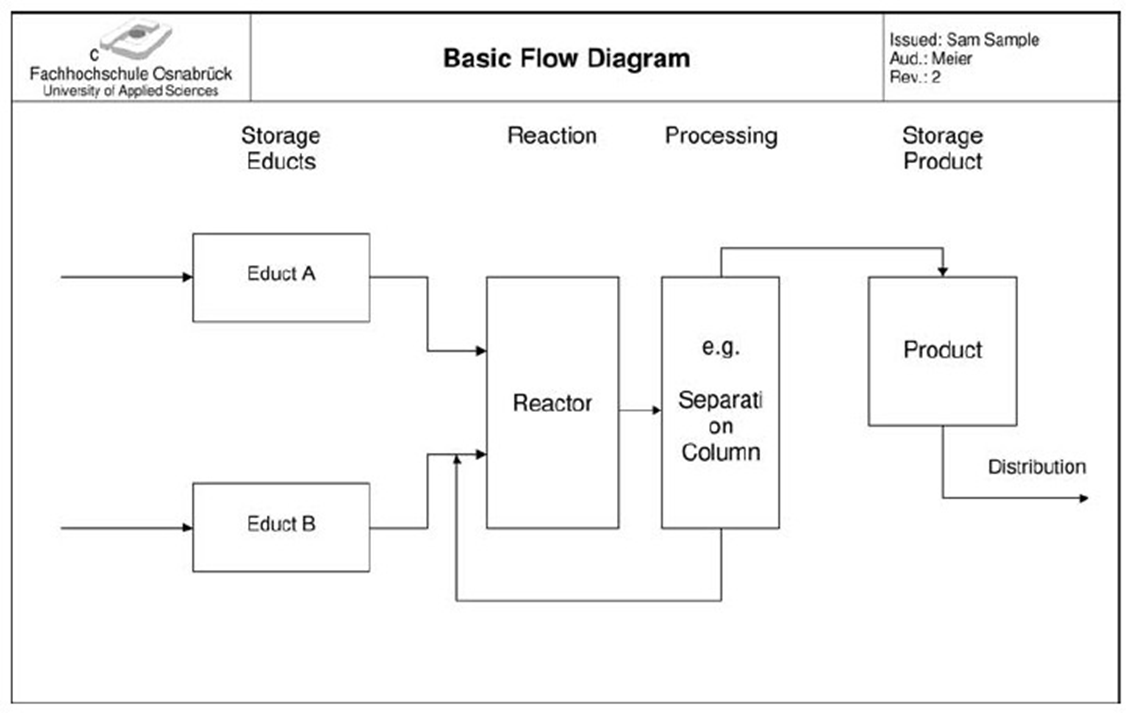 Product is stored before sales
Materials in stores before reach reactor
By product have to separated and led to reactor again
Rector cannot achieve 100% selectivity
[Speaker Notes: Ratios of how much of a reactant has reacted (X — conversion, normally between zero and one), how much of a desired product was formed (Y — yield, normally also between zero and one) and how much desired product was formed in ratio to the undesired product(s) (S — selectivity).
Conversion can be defined for (semi-) batch and continuous reactors and as instantaneous and overall conversion]
Process development
Finding the ideal process for the manufacturing of a new product is difficult 
It can be determined with extensive R&D activities. 

    Lab                pilot plant station            pilot plant             large scale



Procurement cost increase with the growing size of pilot plant.
Smallest scale, reactor 1 litre
Reactor > 1000litres
Reactor 10-100 litres
Reactor 1000litres
Balancing
Define the mass and enthalpy balances for the individual process and whole plant.
First law of thermodynamics:

Inlet Energy + Heat - Outlet Energy – Work = Accumulation

The results will be recorded in media data sheets
[Speaker Notes: The first law of thermodynamics is conservation of energy, The law of conservation of energy states that the total energy of an isolated system is constant; energy can be transformed from one form to another, but cannot be created or destroyed. The first law is often formulated by stating that the change in the internal energy of a closed system is equal to the amount of heat supplied to the system, minus the amount of work done by the system on its surroundings.]
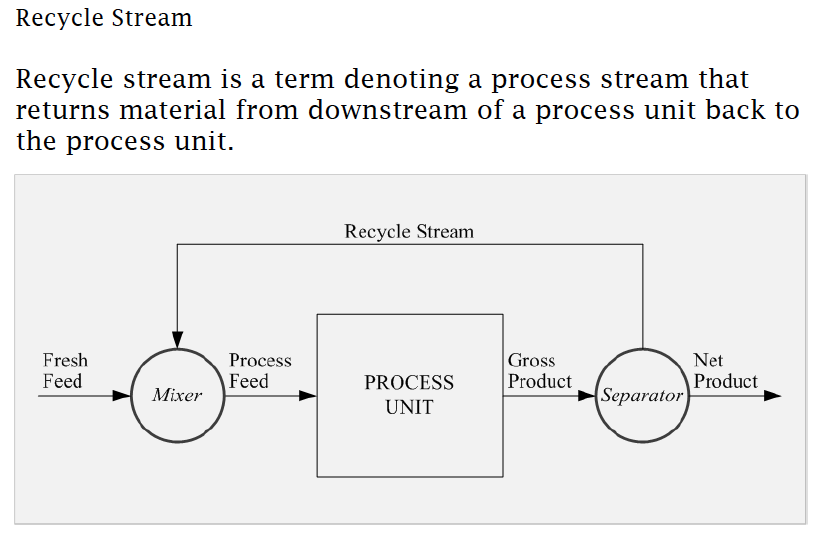 Recycle
Recycling some of unreacted reactant found in the product back to the reactor chamber
Recycle
Purpose
Recovery of catalyst
Dilution 
Control of process variables 
Circulation of working fluid
Fresh
Feed
Process Unit
Product
Bypass Stream
Bypass
Fraction of the feed to a process unit is diverted around the unit and combined with the output stream from the unit
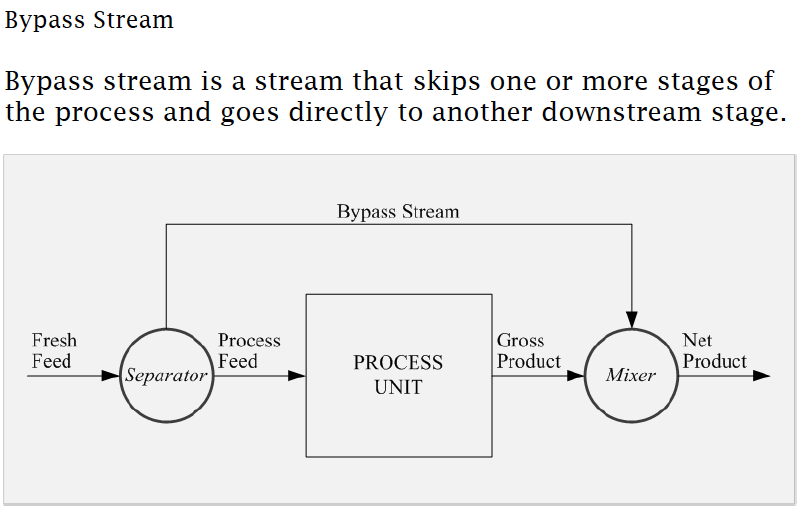 One use of bypass is to obtain precise control of the output stream, as when a small wet air stream bypasses a drier so that the output humidity can be regulated.
Process Classification
Three type of process

Batch process
Continuous process
Semi batch process
Operation of Continuous Process
Steady state
All the variables remain relatively constant
Minor fluctuation can be acceptable

Unsteady state or transient
Process variable change with time, in particular mass flow rate.
Basic and process flow diagram
Flow diagram is important in process plant.
Drawn up in 3 stages:
Basic or Block Flow Diagram (BFD)
Process flow diagram (PFD)
Piping and instrumentation diagram (P&ID)
Level of Conceptual
Understanding
Increases
BFD
Level of Details / Complexity
Increases
PFD
P&ID
Basic / BLOCK FLOW DIAGRAM (BFD)
BFD shows overall processing picture of a chemical  process and overall material balances and conditions at each stage, where appropriate. 

Helpful in summarizing processing sections and its appropriate in early design stages where alternative processes are under consideration
Basic flow diagram
Block Flow Diagram for the Production of Benzene
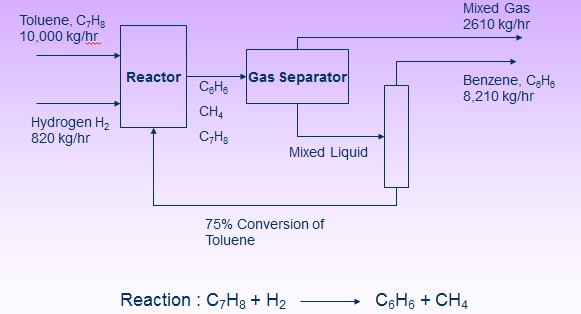